Czy i wy chcecie odejść?
Katecheza 1
Fot. Tła © giideon - Fotolia.com
Skąd taki temat?
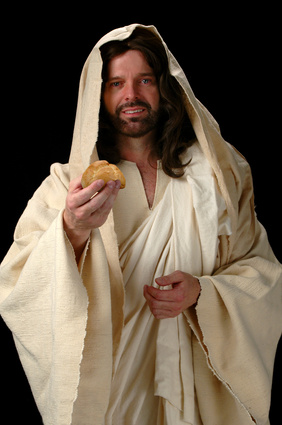 Fot. © Anyka - Fotolia.com
Rzekł więc Jezus do Dwunastu: "Czyż i wy chcecie odejść?„ Odpowiedział Mu Szymon Piotr: "Panie, do kogóż pójdziemy? Ty masz słowa życia wiecznego. A myśmy uwierzyli i poznali, że Ty jesteś Świętym Boga”.
Fot. © Gino Santa Maria - Fotolia.com
Tor Vergata
Czyż i wy?”. Chrystusowe pytanie przekracza wieki i dociera aż do nas, domaga się od nas osobistej odpowiedzi i pobudza do  decyzji. Jaka jest nasza odpowiedź? Zasadnicze pytanie dotyczy tego, „kto”: do „kogo” się udać, za „kim” pójść, „komu” zawierzyć swoje życie. Myślicie o swoim wyborze w sferze uczuć i – jak sądzę – przyznacie, że tym, co naprawdę liczy się w życiu, jest osoba, z którą decydujemy się je dzielić. W pytaniu Piotra: : „Do kogóż pójdziemy?” zawiera się już odpowiedź dotycząca drogi, jaką należy iść. Jest to droga, która prowadzi do Chrystusa. A do boskiego Nauczyciela dotrzeć można osobiście.
Ty też kiedyś wybierzesz drogę życia…ukochaną osobę, pracę…
Fot. © MNStudio - Fotolia.com
Fot. © apops - Fotolia.com
Jakie one będą?
Fot. © Mark Carrel – Fotolia.com
Rodzina
Gdy jest miłość i zgoda
Gdy ich brak
Fot © Monkey Business – Fotolia.com
Fot. © goodluz - Fotolia.com
Może pytasz, co Bóg ma do tego?
Gdy jesteś młody i żyjesz beztrosko, każesz Mu nie wtrącać się w Twoje życie!
Gdy jest źle, i stanie się coś złego, oskarżasz Go, pytając „gdzie byłeś”?!
Fot © Joshua Resnick – Fotolia.com
Fot. © wellphoto - Fotolia.com
Wielu przed Tobą już o to pytało
Zwłaszcza w obliczu krzyża
I prześladowań
Kadr z filmu „Quo vadis”
Fot. © Spectral-Design – Fotolia.com
Dlaczego więc w Niego wierzyli, mimo groźby śmierci?
Kadr z filmu „Quo vadis”
Krótka powtórka z historii
Jak zginął?
Św. Bartłomiej Apostoł
Głosił Ewangelię w Armenii. Tam miał nawet nawrócić brata królewskiego - Polimniusza. Na rozkaz króla Armenii, Astiagesa, został pojmany w Albanopolis, ukrzyżowany, a w końcu ścięty. Od św. Izydora (+636), biskupa Sewilli, rozpowszechniła się pogłoska, że św. Bartłomiej został odarty ze skóry.
Autor: affresco di scuola giottesca eseguito attorno all'anno 1330 (chiesa dei domenicani di bolzano) [Public domain], undefined
Jak zginął?
Św. Piotr Apostoł
Został ukrzyżowany głową w 
dół, gdyż czuł się niegodny 
umierać jak Chrystus. Zginął 
na tzw. Cyrku Nerona. Obecnie 
znajduje się tam bazylika św. 
Piotra.
Caravaggio [Public domain], undefined
Jak zginął?
Św. Juda Tadeusz
Po Zesłaniu Ducha Świętego według św. Hieronima głosił 
Ewangelię w okolicach Edessy. W ikonografii przedstawiany jest z pałką lub włócznią w ręku, na pamiątkę swojej śmierci (został zabity pałkami).
I, Sailko [GFDL (http://www.gnu.org/copyleft/fdl.html) lub CC-BY-SA-3.0 http://creativecommons.org/licenses/by-sa/3.0)], undefined
Jak zginął?
Św. Jakub Starszy
Pierwszy z dwunastu apostołów który zginął śmiercią męczeńską. Wzmianka o tym znajduje się w Dziejach Apostolskich: „W tym także 
czasie Herod zaczął prześladować niektórych członków Kościoła. Ściął mieczem Jakuba, brata Jana”
I, Sailko [GFDL (http://www.gnu.org/copyleft/fdl.html) lub CC-BY-SA-3.0 (http://creativecommons.org/licenses/by-sa/3.0)], undefined
Jak zginął?
Św. Andrzej Apostoł
Apostoł miał ponieść śmierć na 
krzyżu w formie litery X (Krzyż świętego Andrzeja), jak to zostało przedstawione na obrazie. Miało się to dokonać w Patras na Peloponezie w Grecji.
Autor: Mattana (Praca własna) [CC-BY-SA-3.0 (http://creativecommons.org/licenses/by-sa/3.0)], undefined
Jak zginął?
Św. Filip
Głosił Ewangelię w Azji Mniejszej i Grecji, zginął w Hierapolis śmiercią męczeńską, przez przywiązanie do krzyża w kształcie litery T.
I, Sailko [GFDL (http://www.gnu.org/copyleft/fdl.html) lub CC-BY-SA-3.0 (http://creativecommons.org/licenses/by-sa/3.0)], undefined
Jak zginął?
Św. Mateusz
Mateusz pozostał przez jakiś czas w Palestynie. A potem udał się między pogan. Najczęściej podawanym miejscem jego pracy jest Etiopia, choć wyliczają  również: Pont, Persję, Syrię, Macedonię. Życie swe zakończył jako męczennik, przebity włócznią, gdy odprawiał Mszę świętą.
Caravaggio [Public domain], undefined
Św. Tomasz
Ewangelizował Fartów (Iran), zginął śmiercią męczeńską 3 lipca 72 roku w Kalamina w Indiach. Został przebity włócznią.
Giovanni Batista Cima [Public domain], undefined
Św. Jakub Młodszy
Głosił Ewangelię w Palestynie. 
Został ukamienowany w Jerozolimie w 62 r. Hegezyp, który żył w czasach tuż po Apostołach ok. roku 160, pisał w swoich pamiętnikach, że podczas kamienowania pewien folusznik doskoczył do Apostoła i uderzył Jakuba w głowę pałką.
Palma il Giovane [Public domain], undefined
Św. Szymon Gorliwy
Był trzecim biskupem 
Jerozolimy. Tradycja 
podaje kilka różnych 
wersji śmierci św. Szymona. 
Według jednej z nich 
został ścięty, według 
innej – zabity maczugą 
albo włócznią.
I, Sailko [GFDL (http://www.gnu.org/copyleft/fdl.html) lub CC-BY-SA-3.0 (http://creativecommons.org/licenses/by-sa/3.0)], undefined
Św. Maciej
Głosił Ewangelię najpierw w Judei, potem w Etiopii, oraz w Kolchidzie – krainie Azji Mniejszej, nad brzegami Morza Czarnego, na południe od gór Kaukazu. Śmierć męczeńską poniósł jednak w Jerozolimie. Najpierw miał być kamienowany przez pogan, a następnie zabity toporem.
Jolanta Dyr [CC-BY-SA-3.0-pl (http://creativecommons.org/licenses/by-sa/3.0/pl/deed.en)], undefined
Św. Jan
Głosił Słowo Boże w Samarii. Potem udał się w podróż ewangelizacyjną jeszcze do innych krajów, przebywał między innymi w Efezie. Jak podają niektórzy biografowie, podróżowała z nim Matka Boża. Zmarł w Efezie 27 grudnia 104 r.
Autor: Sailko (Praca własna) [CC-BY-SA-3.0 (http://creativecommons.org/licenses/by-sa/3.0)], undefined
Jak to się zaczęło?
Moc jaką otrzymali wzbudzała różne reakcje
W Grecji…
Szymon Mag…
Powrót do czasów współczesnych
Czy Ty też chciałbyś „kupić” taką moc?
A może rodzice Ci kazali tu być?
Fot. © emese73 - Fotolia.com
Albo nie wiesz, na co Ci się może ten „kwitek” przydać
A może po prostu…
Idziesz bo wszyscy idą…
Fot. © Kamaga - Fotolia.com
I w ten sposób sprowadzasz Boga
Do kawałka papieru…
Albo natrętnego, nieproszonego gościa…
Fot. © cbckchristine - Fotolia.com
Tymczasem, wybór Boga, to wybór wizji świata
Pokój
Wojna
Fot. © Witold Krasowski – Fotolia.com
Fot. © Photobank - Fotolia.com
Niby to wszystko proste, ale aby coś osiągnąć, trzeba ciągle się doskonalić zarówno
w sprawności ciała
jak i sprawności ducha
Fot. © Oksana Kuzmina - Fotolia.com
Autor: Evert Odekerken 
CC-BY-2.5
(http://creativecommons.org/licenses/by/2.5)], undefined
Tutaj nie ma innej drogi jak
Nawrócenie
Wzrastanie w darach Ducha św.
Fot. © Anyka - Fotolia.com
Jak wyglądał by świat, gdybyśmy umieli współpracować z Duchem św.
mądrości
Do czego przydaje się w życiu?
pozwala nam przyjąć punkt 
widzenia samego Boga: 
czyli punkt widzenia oparty na 
fundamencie miłości.
Jak wyglądał by świat, gdybyśmy umieli współpracować z Duchem św.
rozumu
Do czego przydaje się we życiu?
uzdalnia do trafnego 
rozumienia prawd wiary 
i pojęcia Bożych tajemnic.
Jak wyglądał by świat, gdybyśmy umieli współpracować z Duchem św.
rady
Do czego przydaje się we życiu?
przystosowuje używane przez 
nas środki do obranych celów 
(jak czyni to roztropność).
Jak wyglądał by świat, gdybyśmy umieli współpracować z Duchem św.
męstwa
Do czego przydaje się w życiu?
obdarza wytrzymałością 
wobec próby
Jak wyglądał by świat, gdybyśmy umieli współpracować z Duchem św.
umiejętności
Do czego przydaje się we życiu?
pozwala rozeznać wartości: co 
pochodzi od Boga, co od złego, 
a co od nas samych.
Jak wyglądał by świat, gdybyśmy umieli współpracować z Duchem św.
pobożności
Do czego przydaje się we życiu?
pomaga zachwycać się Bogiem 
i kochać Go.
Jak wyglądał by świat, gdybyśmy umieli współpracować z Duchem św.
Bojaźni Bożej
Do czego przydaje się we życiu?
jest pełną miłości obawą, że 
wciąż mało Go kochamy.